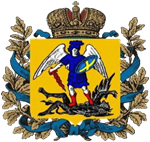 Правительство Архангельской области
   Министерство по местному самоуправлению  и внутренней политике Архангельской области
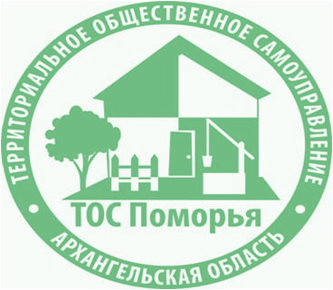 ТЕРРИТОРИАЛЬНОЕ 
ОБЩЕСТВЕННОЕ САМОУПРАВЛЕНИЕ: 
ПЕРСПЕКТИВЫ РАЗВИТИЯ И МЕЖДУНАРОДНОЕ СОТРУДНИЧЕСТВО
Кадашова Наталья  Александровна,
министр по местному самоуправлению 
и внутренней политике Архангельской области
4 декабря 2014 года
Концепция развития  ТОС
Люди
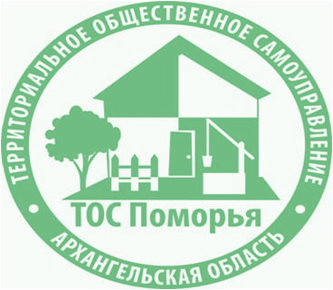 населения Архангельской области
качества жизни
повышение вклада ТОС 
в социально-экономическое развитие региона
повышение уровня и
Цель
создание благоприятных условий и стимулов 
для реализации права участия населения 
в осуществлении местного самоуправления, роста вклада населения в социально-экономическом развитии и развитии 
институтов гражданского общества
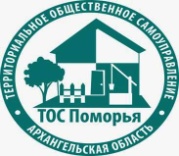 Министерство по местному самоуправлению 
и внутренней политике Архангельской области
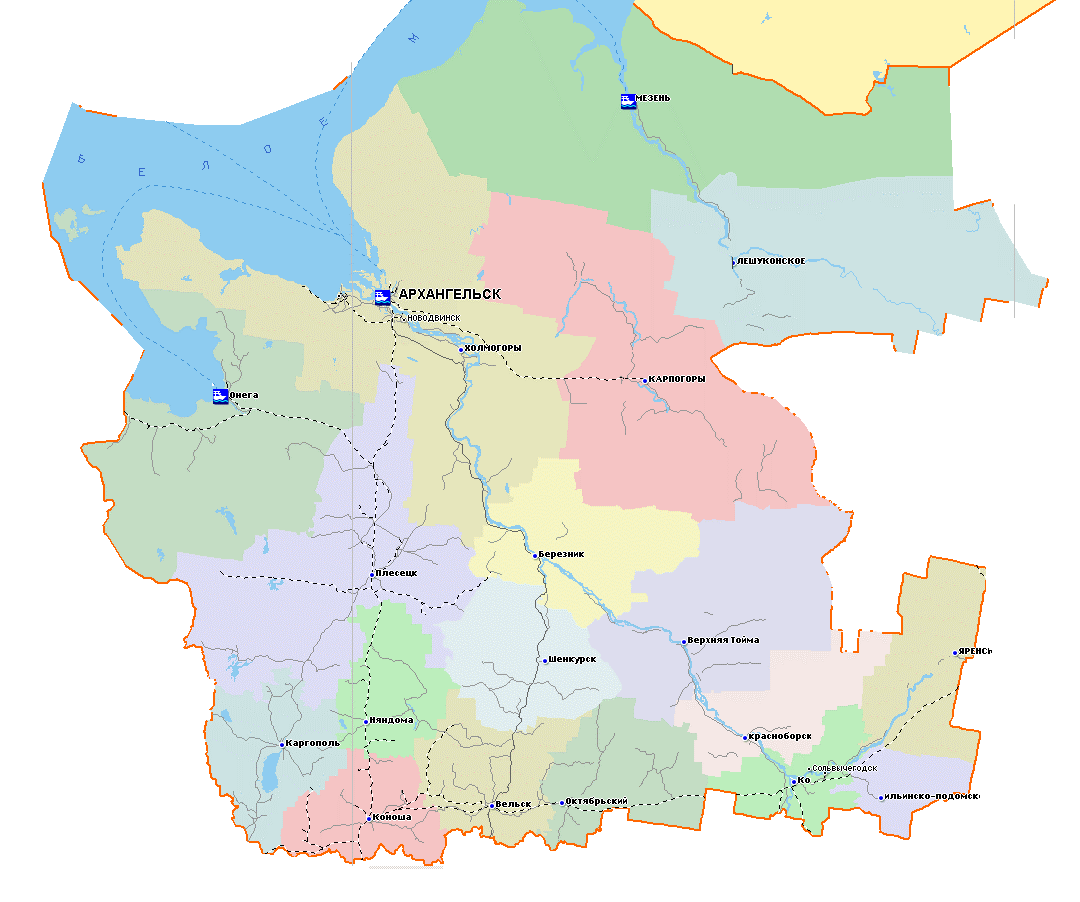 Карта ТОС Архангельской области
23
1
38
9
52
1
Мах ТОС:
Вельский
Верхнетоемский
Виноградовский
52
46
34
56
38
61
35
25
43
25
на 01.10.2014

800 ТОС
18
82
43
17
16
33
23
Динамика 
роста количества ТОС 
в Архангельской области:
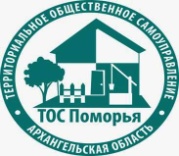 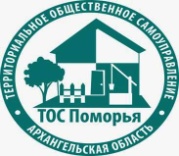 Министерство по местному самоуправлению 
и внутренней политике Архангельской области
Финансовая поддержка
Областной бюджет:  77,8 млн. руб., 
местные бюджеты: 45,32 млн. руб., 
Внебюджетные источники:
		~134 млн. руб.,
Всего реализовано проектов – 1486
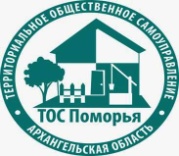 Тематика проектов ТОС:
Результаты проектной деятельности
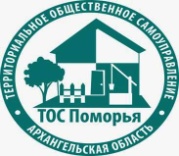 Министерство по местному самоуправлению 
и внутренней политике Архангельской области
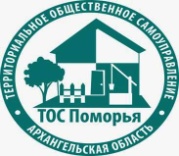 Сельские ТОС
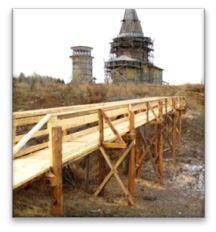 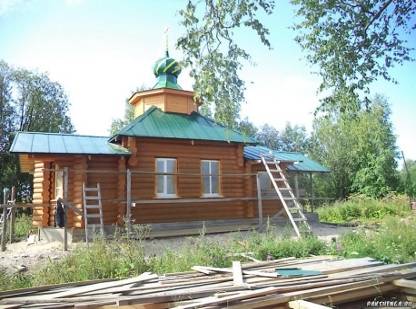 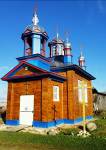 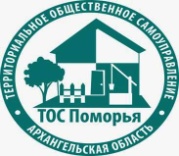 Сельские ТОС
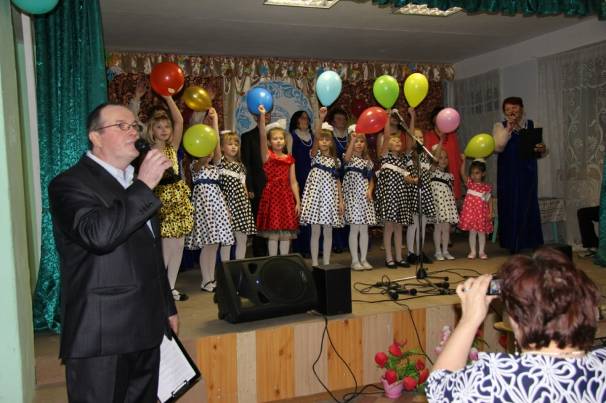 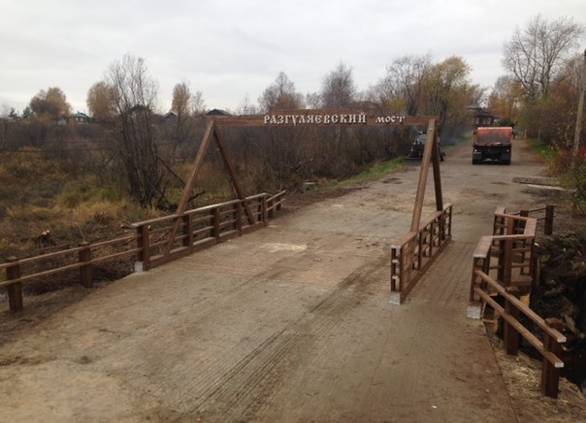 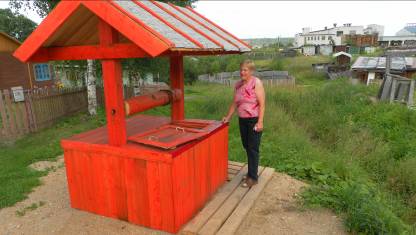 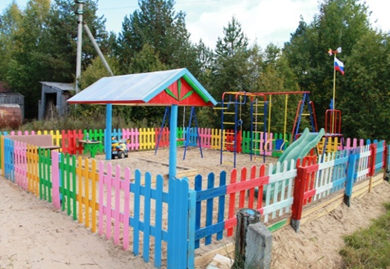 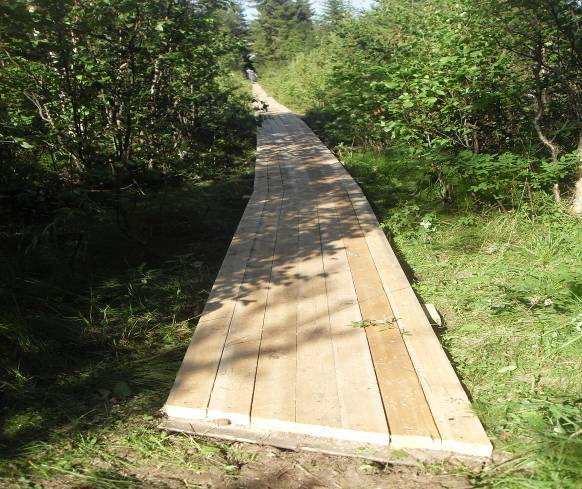 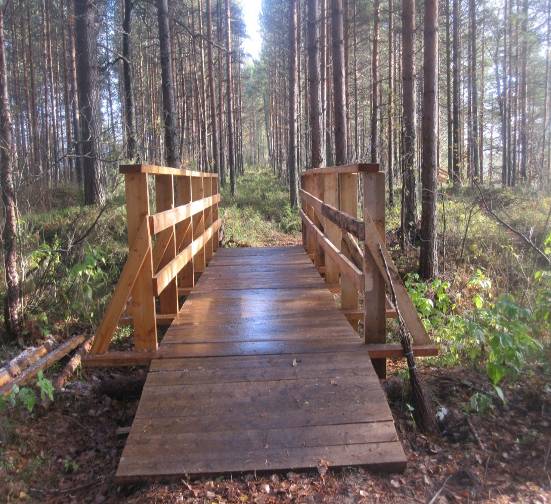 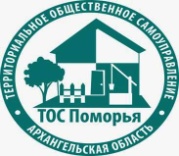 Городские ТОС
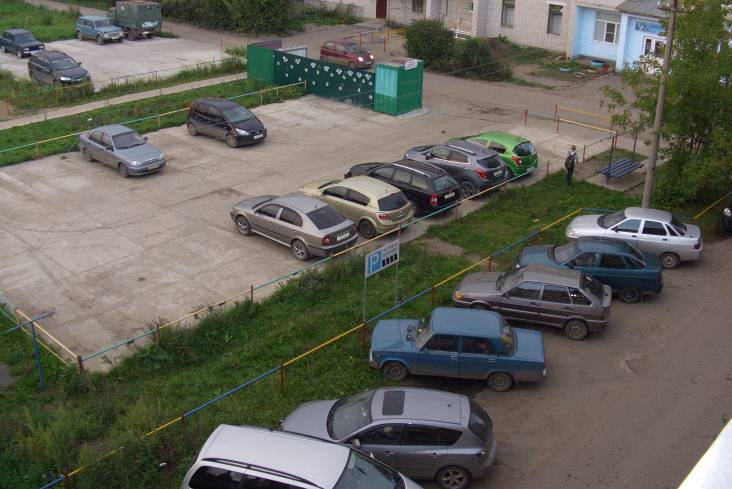 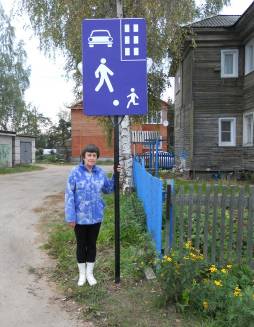 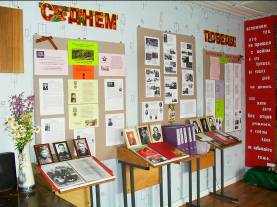 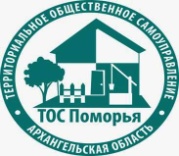 Городские ТОС
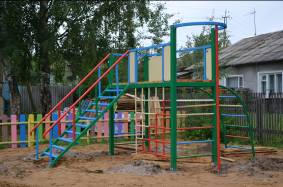 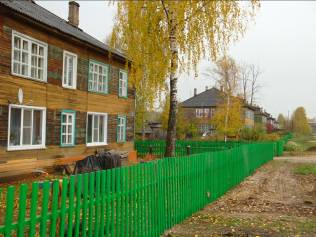 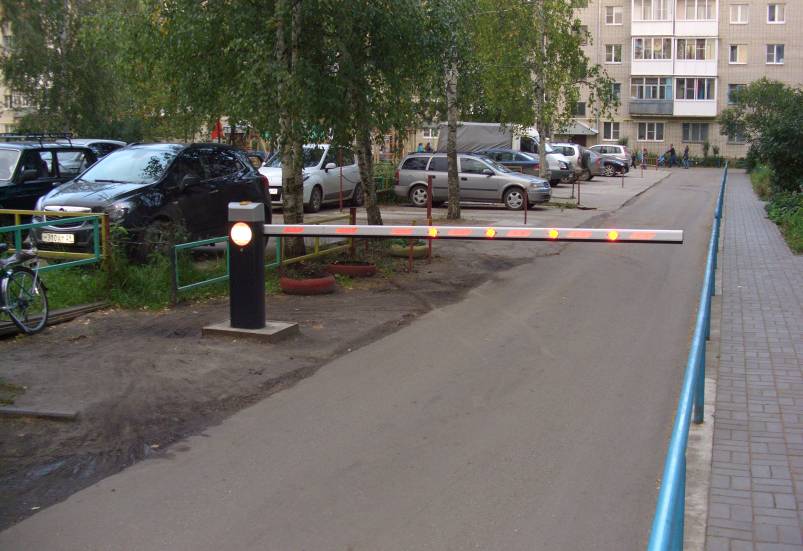 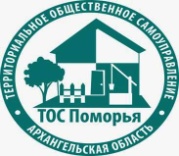 От волонтерства к социальному предпринимательству
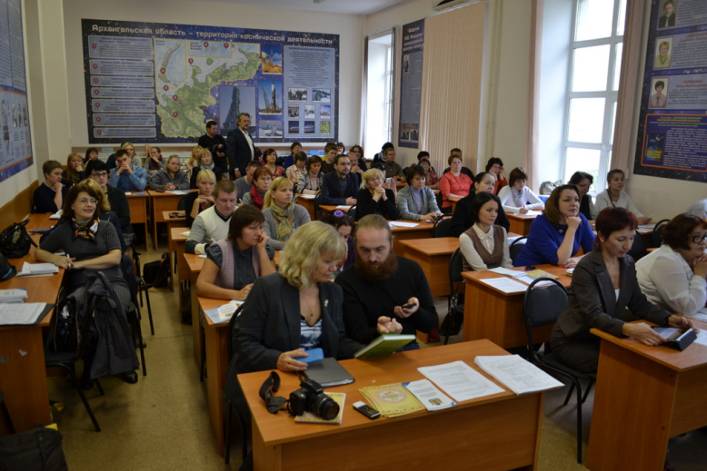 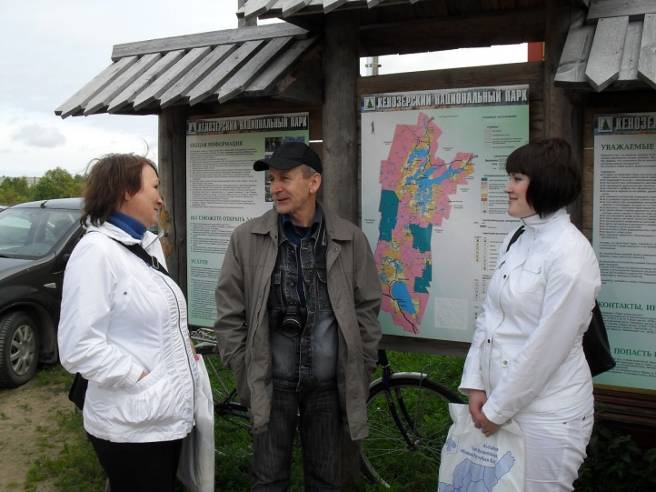 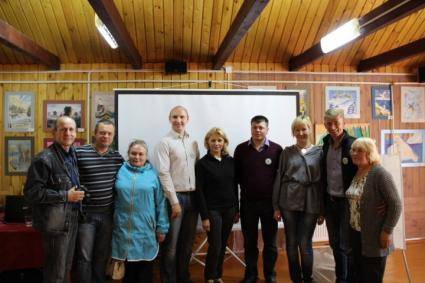 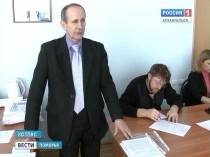 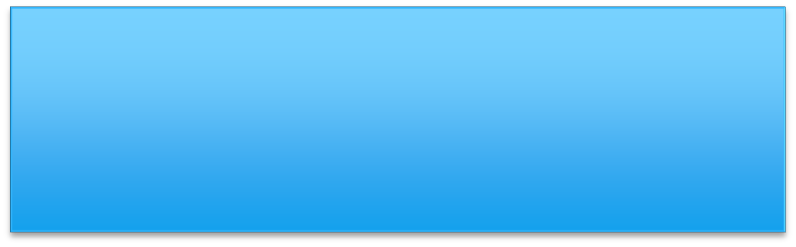 Международный проект 
«Современное предпринимательство и развитие территорий в сельских районах Северных стран и Северо-запада России»
 на 2014-2015 годы
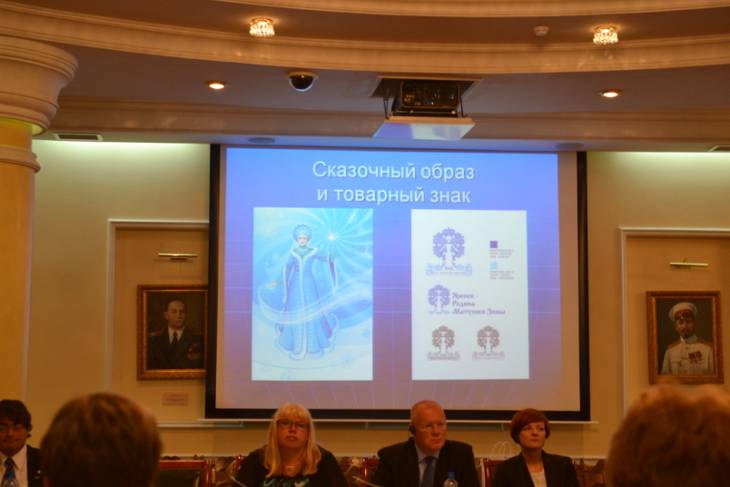 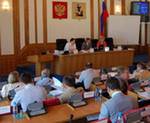 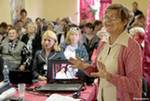 <номер>
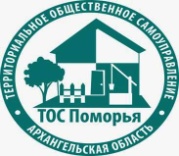 Министерство по местному самоуправлению 
и внутренней политике Архангельской области
От волонтерства к социальному предпринимательству
Международный проект
«Искры надежд 
для российских деревень»
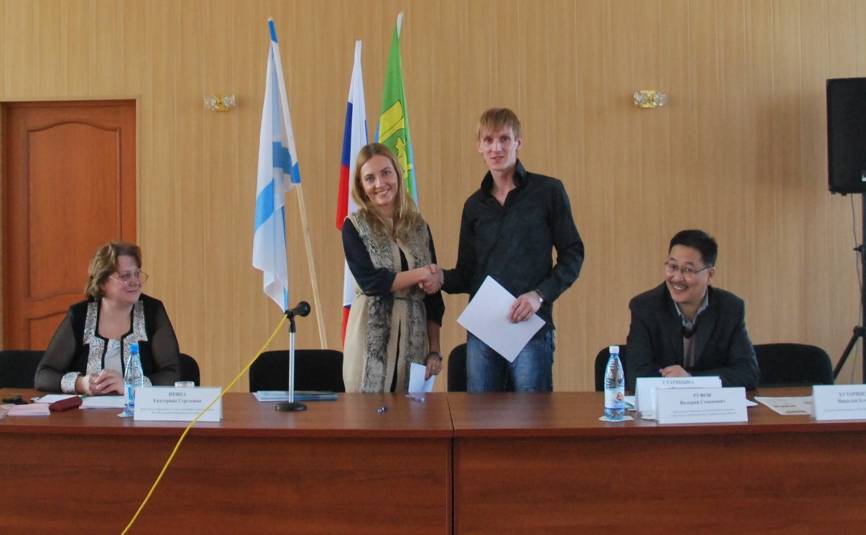 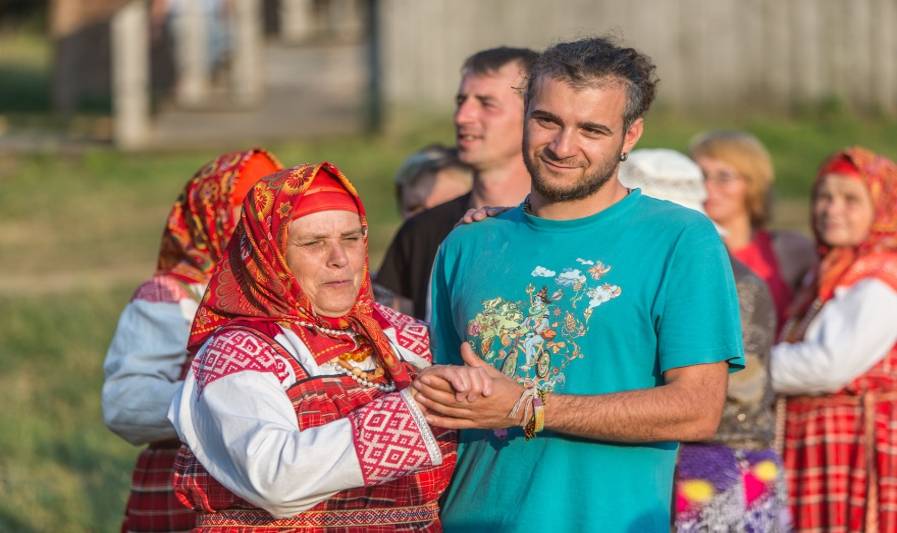 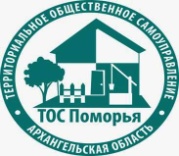 Министерство по местному самоуправлению 
и внутренней политике Архангельской области
Вызовы в развитии ТОС:
Неравномерное развитие ТОС в городских округах и муниципальных районах; 
низкая ресурсная обеспеченность органов ТОС;
дефицит знаний и информированности участников движения ТОС;
отсутствие федеральной государственной поддержки.
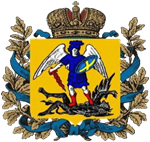 Правительство Архангельской области
   Министерство по местному самоуправлению  и внутренней политике Архангельской области
Cпасибо за внимание!
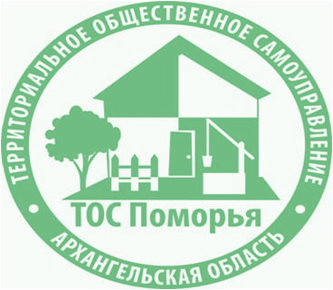 Люди